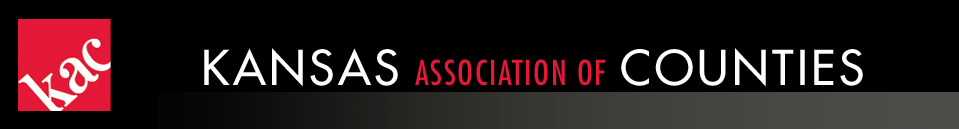 One BIG Thing
February 14, 2020
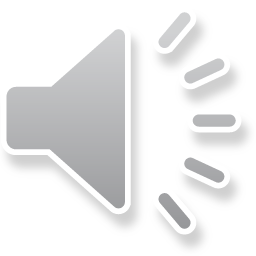 One BIG Thing
With Jay Hall
Kansas Association of Counties
Legislative Policy Director
And General Counsel
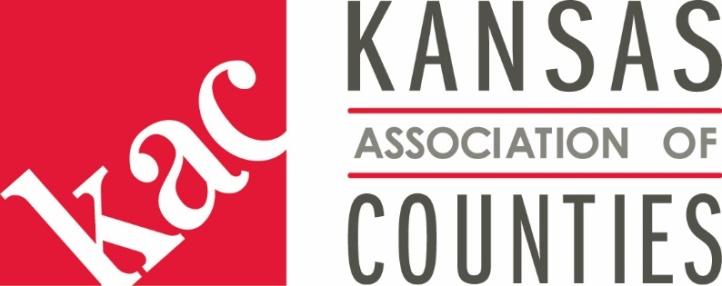 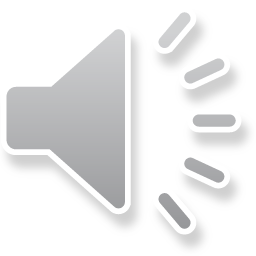 www.kansascounties.org

Click on services
Click on Legislative
Click on Legislative Updates
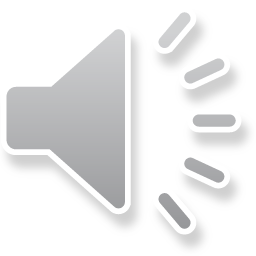 Follow us on Twitter
@KansasCounties
@JayHallKS
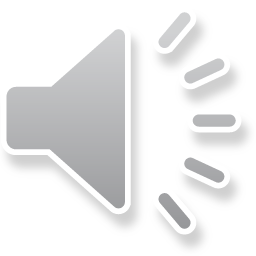 Local Control
And why it is important
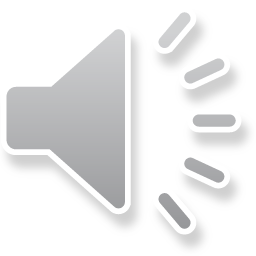 Contingent fee legal contracts

Plastic bags

Voting machines
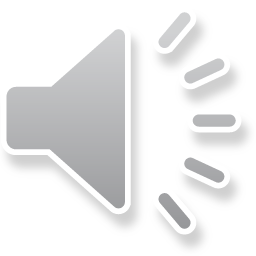 And Before I Go…
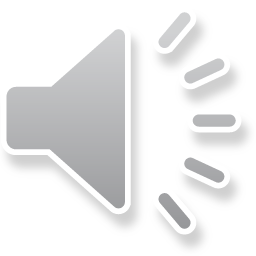 Hearings the week of February 17, 2020
MONDAY
HB 2529, which would make amendments to the STAR bonds program, will be heard in the House Commerce, Labor and Economic Development Committee at 1:30 PM in room 112-N
TUESDAY
HB 2588, the FORWARD transportation program, will be heard in the House Appropriations committee at 9:00 AM in room 112-N
HB 2576, which would require county treasurers to mail property tax bills by December 10 each year, will be heard in the House Tax committee at 3:30 PM in room 112-N
WEDNESDAY
HB 2522, which would establish the rural hospital innovation program, will be heard in the House Appropriations committee at 9:00 AM in room 112-N 
HB 2600, which would require that all contracts for deed be filed with the Register of Deeds within 10 days of execution, will be heard in the House Local Government committee at 9:00 AM in room 218-N
THURSDAY
SB 247, which would prohibit cities and counties from using photographic traffic signal enforcement systems, will be heard in the Senate Transportation committee at 8:30 AM in room 546-S 
SB 309, which would place the burden of proof on county appraisers on appeal hearings in the district court, will be heard in the Senate Taxation and Assessment Committee at 9:30 AM in room 548-S 
SB 412, which would extend permanent advance voting status to any registered voter, subject to certain provisions, will be heard in the Senate Ethics, Elections and Local Government at 9:30 in room 142-S

This is only a partial list of hearings for next week. Check the legislative update for more information.
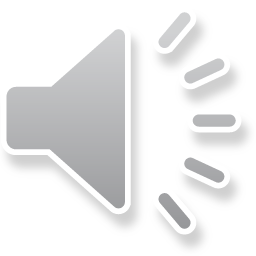